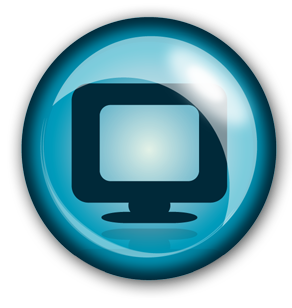 Computer Assisted Language Learning
By Alan Skinner, Brett Ludwig and Michael Judin
A Short History of CALL
Computer Assisted Language Learning
3 main stages of CALL:

Behavioristic CALL

Communicative CALL 

Integrative CALL
Behavioristic CALL
Used most heavily in 1960s and 1970s, but still seen today
Based on concepts from behavioural psychology
repeated exposure to material is essential for learning
“Drill and kill” programs, such as PLATO (Programmed Logic for Automated Teaching Operations)
Communicative CALL
Became prominent in 1970s and 1980s
Somewhat related to “Direct Method” of language instruction
Focus on using L2 exclusively
“Computer as tutor” and “computer as stimulus” models
e.g. “Where in the World is Carmen San Diego”
Integrative CALL
Started to take hold in 1990s and onwards
Focus on use of multimedia and internet
Combines text, sound, video, images, etc. in presentation
Allows interaction between individual language learners
“Computer as facilitator”
Advantages of CALL
Advantages of CALL
Interest and Motivation
Autonomous and individualized learning experience
Immediate feedback and error analysis
Authentic learning resources
Advantages of CALL Cont.
Catalyst for interaction between ELL students
Higher order thinking skills utilized
Guided and repetitive practice
Disadvantages of CALL
Computer Skills
Where are the students coming from?
How much prior experience do they have using computers?
How much time needs to spent simply teaching basic computer functions?
How familiar is the teacher with CALL programs?
How much class time could be lost trying to deal with technological problems?
Availability
Do the students have computers at home? 
Limited hours in the language lab
Not every school can afford computers / CALL programs.
Language Aspect
CALL programs are great for helping students with their reading, writing and listening. However, speaking functions of CALL programs are limited at best.
There are very few programs that are optimal for reading, writing and listening combined. 
Lack of Human interaction.
Case Study 1: Using Wikis for Collaborative Learning
What is a Wiki?
A wiki is a software tool designed to make web authoring quick and easy
From Hawaiian term wiki, meaning “quick”
Most common form is a user-created and user-maintained web database
Wikipedia
Most popular and well-known wiki
Like all wikis, features:
Users can add, delete, or edit pages freely
Allows hyperlinks, images, and multimedia content
Software tracks all changes ever made
Using Wikis in a Social Studies Classroom
One or more classes can collaborate to create a wiki about:
A historical event or set of events
A geographic location (city, country, region)
A political issue or set of issues
A cultural or ethnic group
etc.
Why a Wiki?
Provides opportunity for students to practice English reading & writing in an authentic environment
Allows collaboration with entire class, or multiple classes
Allows greater scope and differentiation of study
Can be as teacher-directed or student-directed as is appropriate for group
Allows teacher to evaluate individual contributions
Collaboration
A wiki can be edited by all users
Allows multiple students or multiple classes to work on the same subjects
Students can combine their knowledge and research efforts
Students can spot and edit any language errors
Provides opportunity to revise knowledge and practice critical thinking
Scope & Differentiation
Teacher should define scope of project
What should be included or excluded
Can cover a subject in greater breadth and depth than traditional essays or presentations
Students can be assigned to work on more or less difficult aspects
Differentiation by interest or difficulty
Teacher- or Student-directed
Teacher-directed:
Teacher assigns specific subjects and responsibilities to students
Teacher provides specific expectations and deadlines, does planning for students
Student-directed:
Teacher allows students to pursue individual interests
Teacher provides clear expectations but makes students responsible for planning and implementation
Tracking individual contributions
Specific methodology will vary depending on wiki software
Teachers can track aspects including:
Who wrote each article
Who made various edits and revisions
What sources students are using for research and annotation
Pitfalls
Main emphasis is on reading and writing, not speaking and listening skills
Students may be tempted to copy-and-paste information from other wikis or web resources
Teacher must decide if wiki should be publicly viewable or restricted to school network
Teacher must set expectations for each stage of project, and act as project manager
Peer editing opens up potential for conflict
Project must include specific protocols for formatting, annotation, etc.
Sample Project
A grade 9 Social Studies class of ELLs is studying the economic growth of the United States of America
Teacher outlines wiki project, learning goals
Teacher presents new concepts and vocabulary
Students are assigned to answer various questions, e.g.
What economic system does the United States use?
What is the origin of this system?
What are some of the effects of this system?
Sample Project cont.
Students use textbook, web or library resources to research answers to questions
Teacher creates “home” page of wiki, with all questions and hyperlinks to student pages
Students can (and should) start writing their articles while they proceed with research
Students review their own and each others’ work
Check for facts, language errors – and can correct these freely
Sample Project cont.
Student research will raise new questions
Teacher can assign these new questions to students, to deepen understanding
Teacher can evaluate student work based on level of individual contribution, cooperation, demonstration of language skills, etc.
Project can be revisited later on, to refine and improve product
Case Study 2: Using Digital Multimedia for Learning
Multimedia and Hypermedia
Multimedia:
A presentation that contains several types of media such as still and moving graphics, text sounds, and animations used to communicate information.

Hypermedia:
Linked media which makes it possible to move to another place within the presentation or from one form of media to another through the use of embedded buttons and mouse clicks.
The Impact of Digital Media
Multimedia simply means “many media”. Something as simple as a slide presentation with taped audio is multimedia. Multimedia has now become digital in recent years and has expanded the educational capabilities of multimedia.
Digital multimedia allows a non-linear learning experience. Learners are able to navigate through combinations of sights and sounds at will. Furthermore students can create their own presentations.
Multimedia: Instructional Programs
Create multisensory learning experiences.
Students are able to jump from medium to medium at the will of the developer.
Commercially or teacher prepared multimedia programs convey information to the student through textual, graphic, audio, and video materials. 
Students interact with it by reading, listening, observing still and moving images and navigating through options available to them on the screen.
Can allow ELLs to practice their language skills in a myriad of ways.
Multimedia: Presentations
More student centered than multimedia instructional programs.
Students design their own multimedia presentations with the help of authoring programs such as Hyper Studio and PowerPoint.
Rather than just a linear display of slides containing multimedia, the student can easily add hypertext and hyperlinked buttons that allow the presentation to be in a non-linear fashion.
Why use Multimedia Presentations for Learning?
Active Learning
Creativity
Collaboration
Communications
Control
Feedback
Flexibility
Fun
Why use Multimedia Presentations for Learning? Cont.
Individuality
Motivation
Multisensory
Reinforcement
Remediation
Student Involvement
Technology
Thinking Skills
Are Multimedia Presentations Difficult to Make?
Contemporary multimedia software allows children as young as the first grade to develop multimedia projects with ease.
Some programs are more difficult than others but some are specifically designed for younger students.
Hyper Studio
Website: http://www.mackiev.com/hyperstudio/
Allows students to easily create their own multimedia presentations.
Students can draw, insert text, create and change backgrounds, insert video and audio and animate.
A novice user can create a multimedia product with ease.
Not used as much anymore.
Hyper Studio cont.
“If you're part of the generation that mixes and mashes, the generation that makes movies instead of just watching them, the generation that blogs and tweets instead of just reading or watching the news, the generation that makes podcasts instead of just listening to the radio, then you'll want to get to know Hyper Studio. Hyper Studio is all about media fusion.” 
– Hyper Studio Website

Example of a student’s work:
http://www.mackiev.com/hyperstudio/hs_video.html
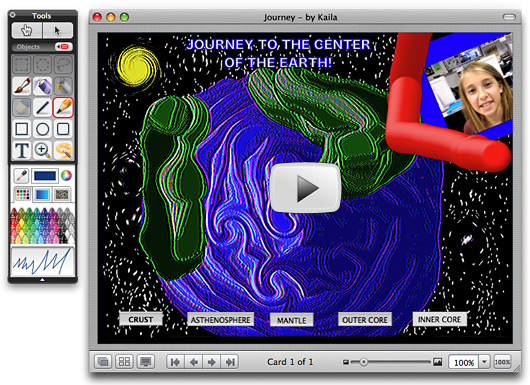 PowerPoint
The most popular multimedia tool available in schools.
The user can move through the presentation in a linear or branching fashion.
Provides the user with word processing, outlining, drawing and graphing.
Movies, sounds, graphics, text, graphic animations, hyperlinked buttons can be placed in the presentation.
A powerful tool for older students but the learning curve is higher than Hyper Studio.
Example Multimedia Project
“In what ways did the building of the Canadian Pacific Railway affect the growth of Canada?”- Grade 7 Social Studies Programs of Study.

Hyper Studio can be used to achieve this learning objective.
Students are placed in groups of two or three.
Using Hyper Studio students draw a map of 19th century Canada. They can plot the major cities and topographical area of Canada. 
Students can animate the progression of the CPR westward from 1881 to 1885.
Students insert text from official records, pictures, newspaper archives etc.
At various intervals the students can insert audio and video with the research they have recorded about the CPR’s instrumental role in the settlement and development of Western Canada.
Benefits of this Project for ELLs
Higher order critical skills are used. Rather than just knowledge and comprehension, ELLs utilize analysis and application cognitive skills.
ELLs are able to creatively express what they have learned. 
ELLs combine their ideas into a single collaborative effort and develop communication skills.
Makes learning content fun that might have otherwise been boring for some ELLs.
It is a presentation; however, ELLs are not placed on the spot as it is not presented live. Students control their own pacing and have a freedom of choice during the creation. This lowers their fears of making mistakes in front of students and allows time for review.
Case Study 3: Using Computer Games in Class.
Simulation Games for SLA
Computer simulation games designed for language learning are not widely available.
Some educators believe that adapting popular and widely available simulation games, such as The Sims, for use in the second language classroom can be very beneficial.
Benefits of Simulation Games
Allowing  the student to take on a simulated role in a computer game reduces the fear of making mistakes
This lowers the affective barrier of acquisition.
Simulations are student centered 
They give students the opportunity to solve problems on their own.
Motivates shy students to take part more actively.
The Sims
The Sims is a popular computer game that allows the player to control the daily life of a simulated person or family.
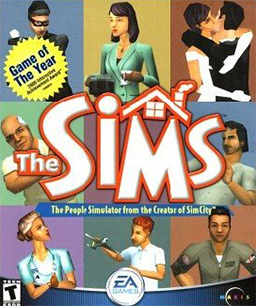 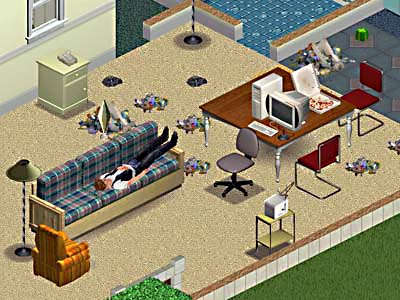 Using The Sims in the Classroom
Assign small groups
This promotes cooperative learning and the use of English 
Assign specific tasks that have to be carried out
Find your Sim a job
Hand out a vocabulary list
This list should include potentially unfamiliar words that the students may encounter in the game.
Examples: bulldoze, charisma, hygiene etc
How does The Sims help ELLs?
Vocabulary: By controlling a simulated person, the student will be given the opportunity to learn new everyday words.
Furniture: chair, plant, microwave, futon, bassinet 
Action words: run, cook, clean, decorate, carpool 
Jobs: doctor, teacher, lawyer, police officer
Moods: happy, sad, tired, depressed, hungry
The animation helps establish lexical meaning.
How does The Sims help ELLs?
Culture: By watching a simulated family, students with different backgrounds will be more accustomed to North American culture, daily habits, and routines.
Examples: inviting a friend over, asking someone on a date, studying for school, looking for a job, etc.
It also helps prepare students for adulthood: to keep your Sim alive, you must buy food, find a job and pay the bills.
References
Forcier, Richard C. _The Computer as an Educational Tool: Productivity and Problem Solving_. Fifth Edition. New Jersey: Prentice Hall, 2008. 
Higdon, J., & Topaz, C. (2009, Spring2009). Blogs and Wikis as Instructional Tools: A Social Software Adaptation of Just-in-Time Teaching. College Teaching, 57(2), 105-110.
Indrawati, E. D. (2008). Advantages and Disadvantages of CALL (Computer Assisted Language Learning). Retrieved July 17, 2009 from Efi Dyah Indrawati Web site: http://efidrew.wordpress.com/2008/08/01/assignment-4-article-on-call/
Ranalli, J. (2008) Learning English with The Sims: exploiting authentic computer simulation games for L2 learning. Computer Assisted Language Learning, 21 (5), 441 – 445.
Trentin, G. (2009, February). Using a wiki to evaluate individual contribution to a collaborative learning project. Journal of Computer Assisted Learning, 25(1), 43-55. Retrieved July 17, 2009, doi:10.1111/j.1365-2729.2008.00276.x
Warschauer M. (1996) "Computer Assisted Language Learning: an Introduction".  In Fotos S. (ed.) Multimedia language teaching, Tokyo: Logos International: 3-20.
Wheeler, S., Yeomans, P., & Wheeler, D. (2008, November). The good, the bad and the wiki: Evaluating student-generated content for collaborative learning. British Journal of Educational Technology, 39(6), 987-995.